KUBERNETES,KUBERNAUTI,KUBEINVADERS.
[Speaker Notes: Hello Team,We are here to present our work on company values and new brand Identity.]
Yaml Guy
Agenda
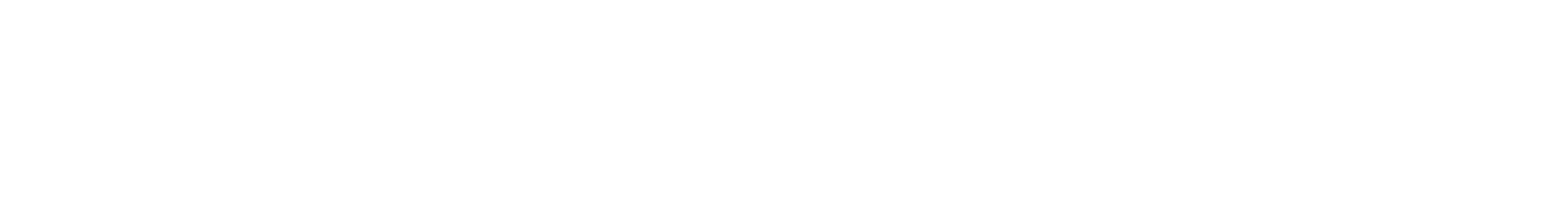 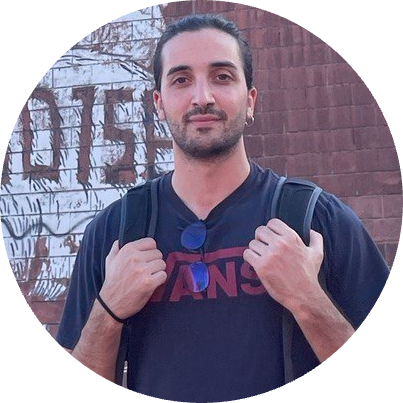 👋

Ettore Ciarcia 

Kubernetes & Cloud Engineer @ SIGHUP
[Speaker Notes: Control Plane Components
kube-apiserver
The API server is a component of the Kubernetes control plane that exposes the Kubernetes API. The API server is the front end for the Kubernetes control plane.
etcd
Consistent and highly-available key value store used as Kubernetes' backing store for all cluster data.
kube-scheduler
Control plane component that watches for newly created Pods with no assigned node, and selects a node for them to run on.

cloud-controller-manager
Control plane component that embeds cloud-specific control logic.

kube-controller-manager
Control plane component that runs controller processes.

Logically, each controller is a separate process, but to reduce complexity, they are all compiled into a single binary and run in a single process.

Some types of these controllers are:

Node controller: Responsible for noticing and responding when nodes go down.
Job controller: Watches for Job objects that represent one-off tasks, then creates Pods to run those tasks to completion.
Node Components
Node components run on every node, maintaining running pods and providing the Kubernetes runtime environment.
kubelet
An agent that runs on each node in the cluster. It makes sure that containers are running in a Pod.
Responsibilities:
Ensuring that the node is doing its job
Ensuring state and health of running containers on the node
Enforce limits and options when containers are scheduled on the node
kube-proxy
kube-proxy is a network proxy that runs on each node in your cluster, implementing part of the Kubernetes Service concept.
Container runtime
The container runtime is the software that is responsible for running containers.]
Indice
Agenda
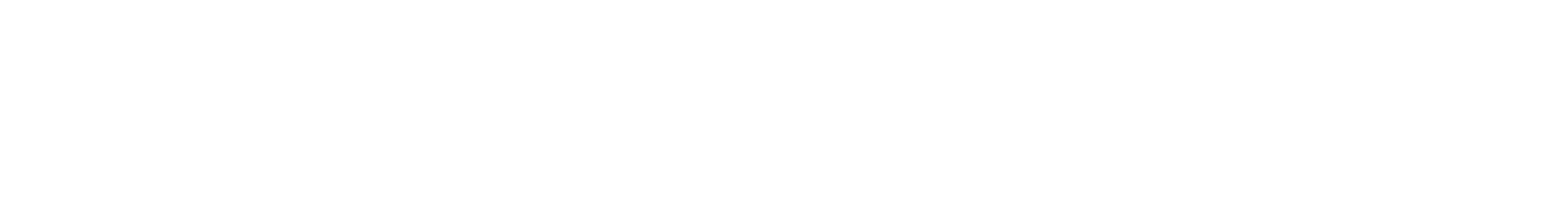 Come siamo arrivati a Kubernetes

Componenti di un cluster

Oggetti Kubernetes utilizzati nella demo

Reconciliation loops

Demo con Kubeinvaders

Q&A
[Speaker Notes: Control Plane Components
kube-apiserver
The API server is a component of the Kubernetes control plane that exposes the Kubernetes API. The API server is the front end for the Kubernetes control plane.
etcd
Consistent and highly-available key value store used as Kubernetes' backing store for all cluster data.
kube-scheduler
Control plane component that watches for newly created Pods with no assigned node, and selects a node for them to run on.

cloud-controller-manager
Control plane component that embeds cloud-specific control logic.

kube-controller-manager
Control plane component that runs controller processes.

Logically, each controller is a separate process, but to reduce complexity, they are all compiled into a single binary and run in a single process.

Some types of these controllers are:

Node controller: Responsible for noticing and responding when nodes go down.
Job controller: Watches for Job objects that represent one-off tasks, then creates Pods to run those tasks to completion.
Node Components
Node components run on every node, maintaining running pods and providing the Kubernetes runtime environment.
kubelet
An agent that runs on each node in the cluster. It makes sure that containers are running in a Pod.
Responsibilities:
Ensuring that the node is doing its job
Ensuring state and health of running containers on the node
Enforce limits and options when containers are scheduled on the node
kube-proxy
kube-proxy is a network proxy that runs on each node in your cluster, implementing part of the Kubernetes Service concept.
Container runtime
The container runtime is the software that is responsible for running containers.]
Miciogatto Fifì: typo generator
Agenda
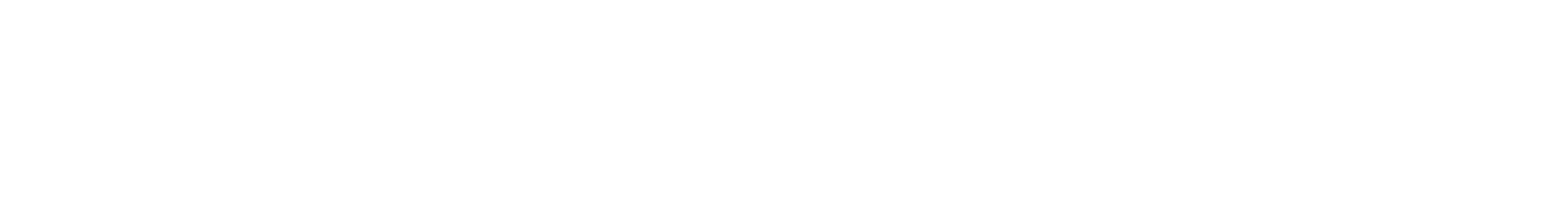 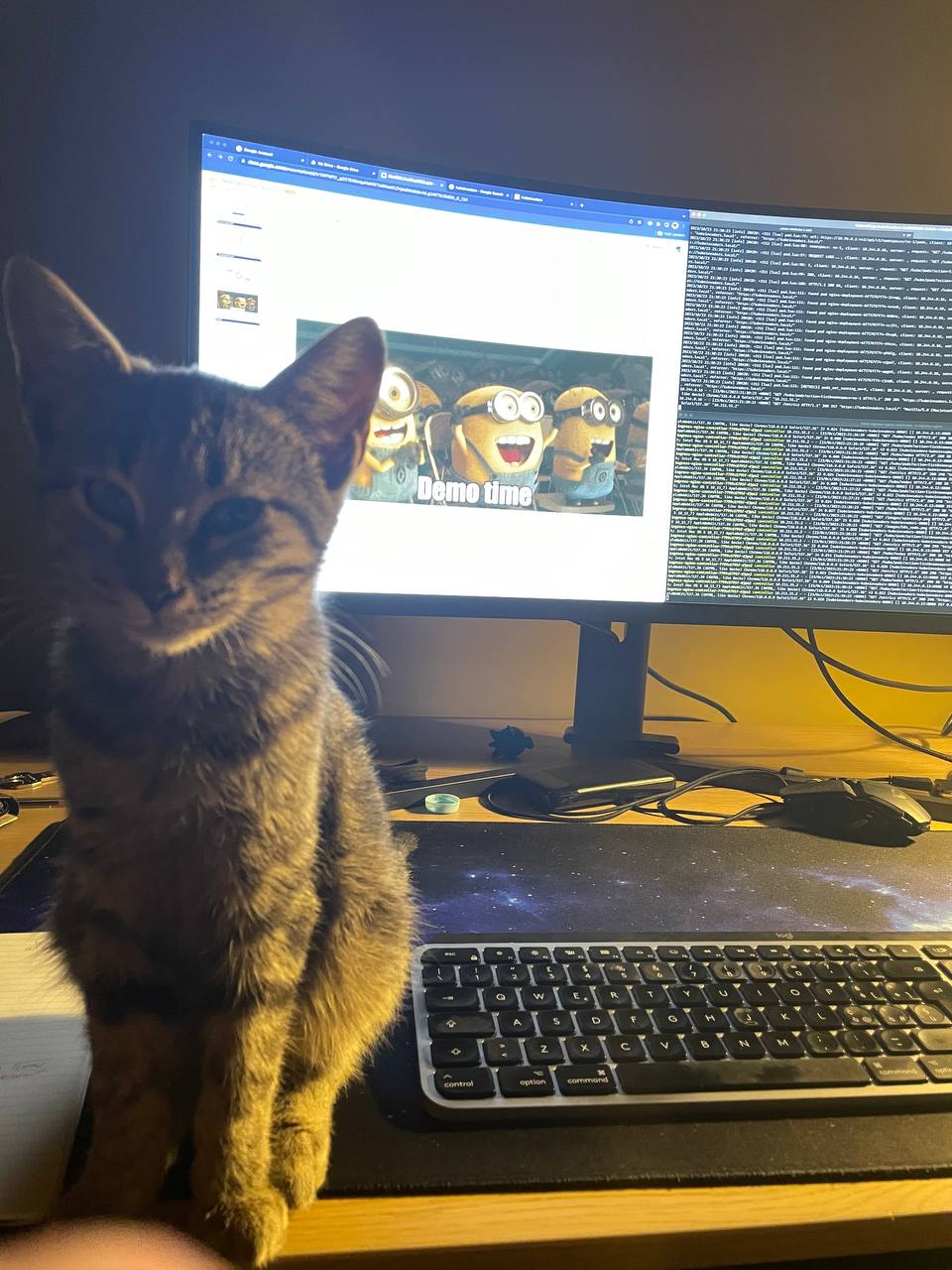 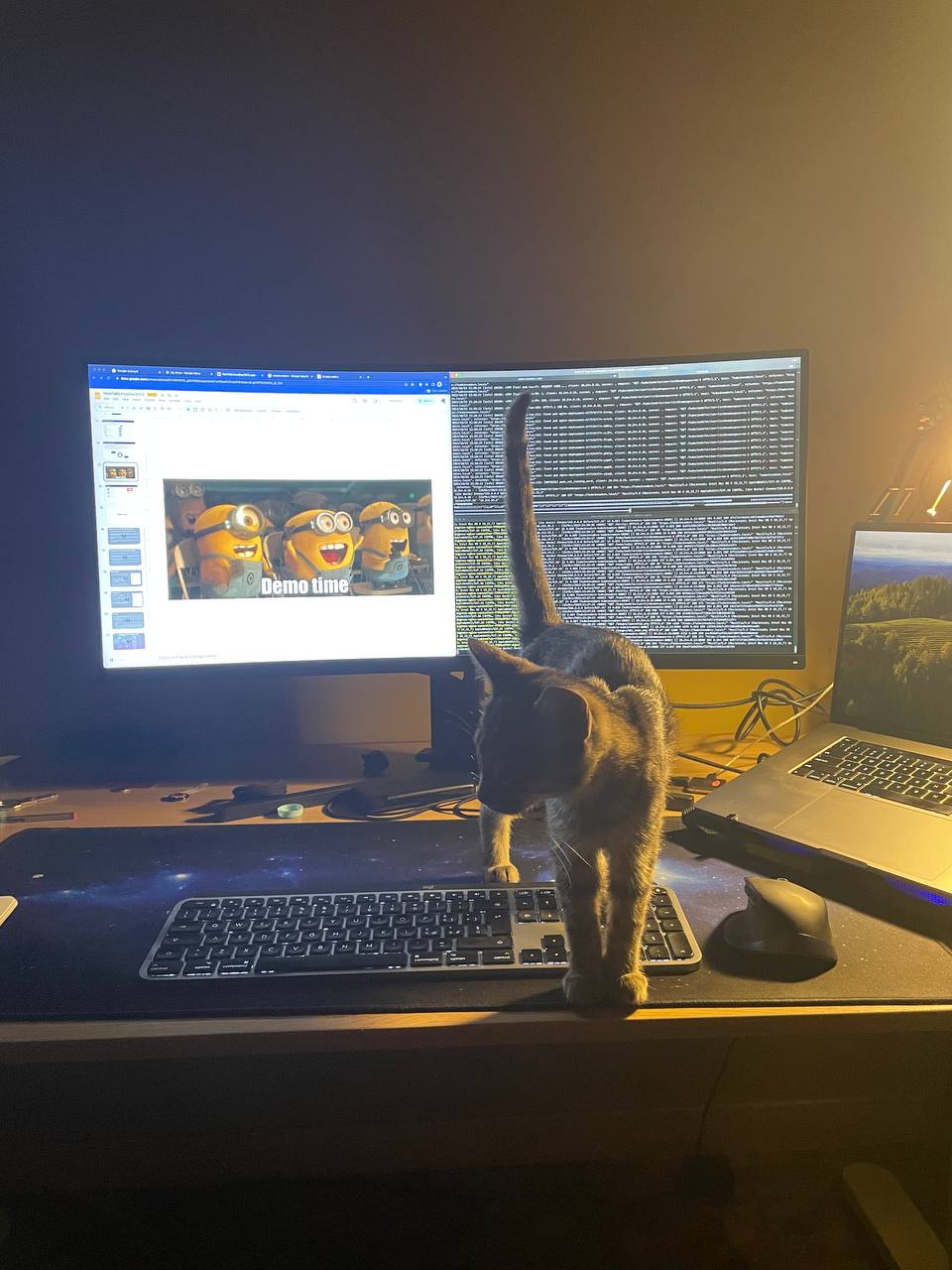 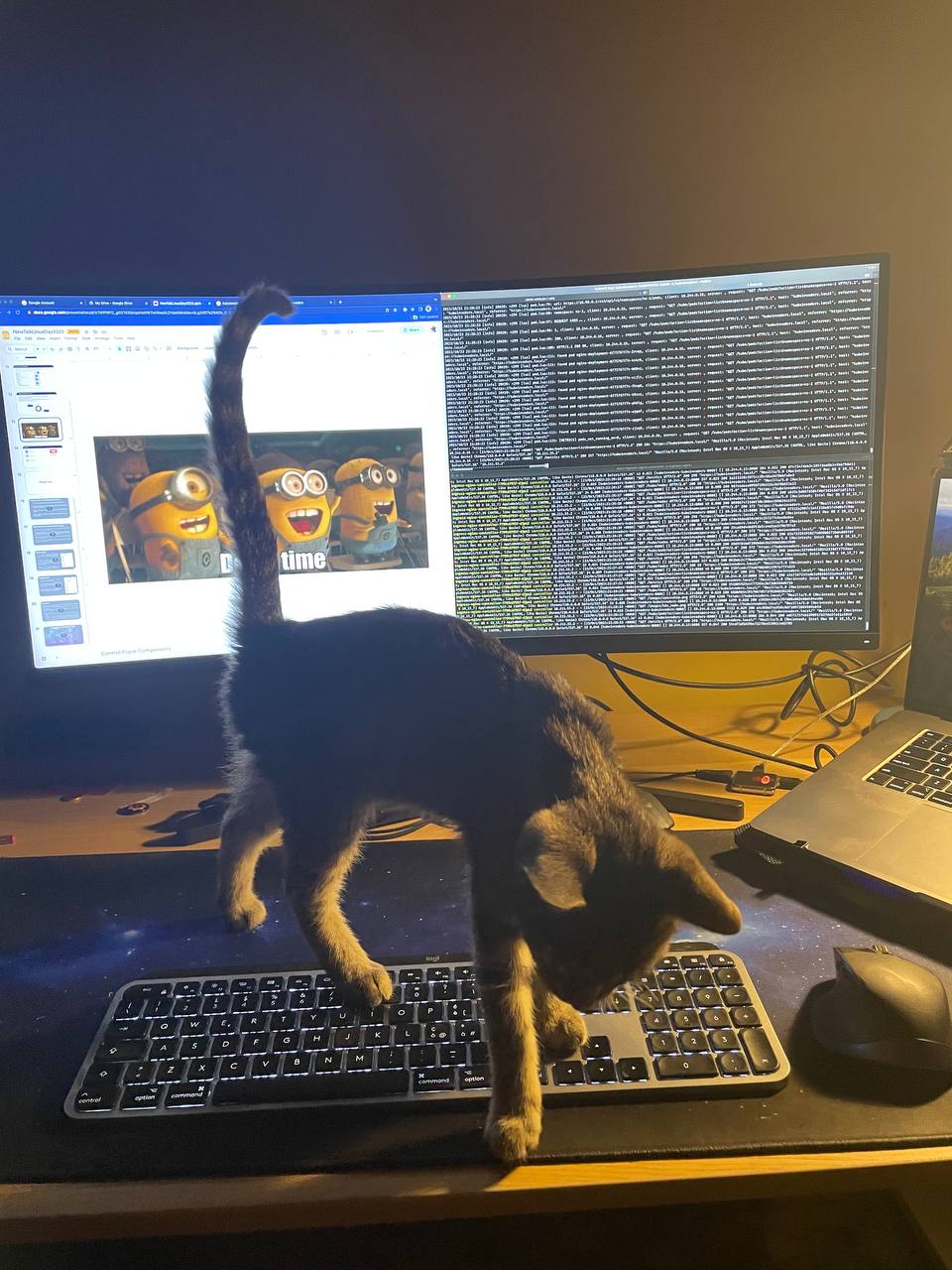 [Speaker Notes: Control Plane Components
kube-apiserver
The API server is a component of the Kubernetes control plane that exposes the Kubernetes API. The API server is the front end for the Kubernetes control plane.
etcd
Consistent and highly-available key value store used as Kubernetes' backing store for all cluster data.
kube-scheduler
Control plane component that watches for newly created Pods with no assigned node, and selects a node for them to run on.

cloud-controller-manager
Control plane component that embeds cloud-specific control logic.

kube-controller-manager
Control plane component that runs controller processes.

Logically, each controller is a separate process, but to reduce complexity, they are all compiled into a single binary and run in a single process.

Some types of these controllers are:

Node controller: Responsible for noticing and responding when nodes go down.
Job controller: Watches for Job objects that represent one-off tasks, then creates Pods to run those tasks to completion.
Node Components
Node components run on every node, maintaining running pods and providing the Kubernetes runtime environment.
kubelet
An agent that runs on each node in the cluster. It makes sure that containers are running in a Pod.
Responsibilities:
Ensuring that the node is doing its job
Ensuring state and health of running containers on the node
Enforce limits and options when containers are scheduled on the node
kube-proxy
kube-proxy is a network proxy that runs on each node in your cluster, implementing part of the Kubernetes Service concept.
Container runtime
The container runtime is the software that is responsible for running containers.]
Memini!
Agenda
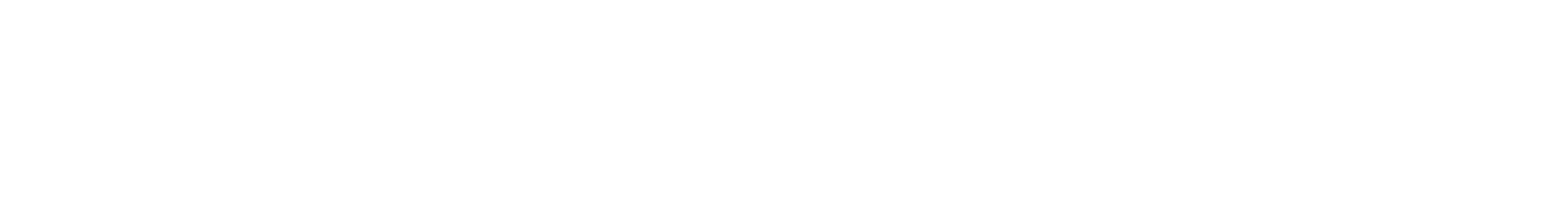 Quando non hai idea di cosa sia Linux, non hai conoscenze di networking, non hai mai usato un container e ti tuffi in Kubernetes
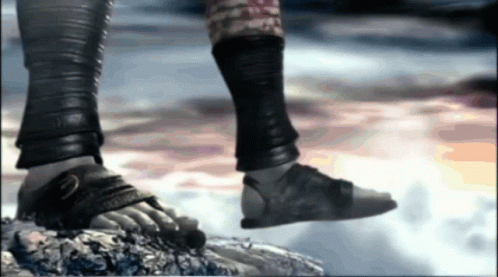 [Speaker Notes: Control Plane Components
kube-apiserver
The API server is a component of the Kubernetes control plane that exposes the Kubernetes API. The API server is the front end for the Kubernetes control plane.
etcd
Consistent and highly-available key value store used as Kubernetes' backing store for all cluster data.
kube-scheduler
Control plane component that watches for newly created Pods with no assigned node, and selects a node for them to run on.

cloud-controller-manager
Control plane component that embeds cloud-specific control logic.

kube-controller-manager
Control plane component that runs controller processes.

Logically, each controller is a separate process, but to reduce complexity, they are all compiled into a single binary and run in a single process.

Some types of these controllers are:

Node controller: Responsible for noticing and responding when nodes go down.
Job controller: Watches for Job objects that represent one-off tasks, then creates Pods to run those tasks to completion.
Node Components
Node components run on every node, maintaining running pods and providing the Kubernetes runtime environment.
kubelet
An agent that runs on each node in the cluster. It makes sure that containers are running in a Pod.
Responsibilities:
Ensuring that the node is doing its job
Ensuring state and health of running containers on the node
Enforce limits and options when containers are scheduled on the node
kube-proxy
kube-proxy is a network proxy that runs on each node in your cluster, implementing part of the Kubernetes Service concept.
Container runtime
The container runtime is the software that is responsible for running containers.]
Come siamo arrivati a Kubernetes?
Agenda
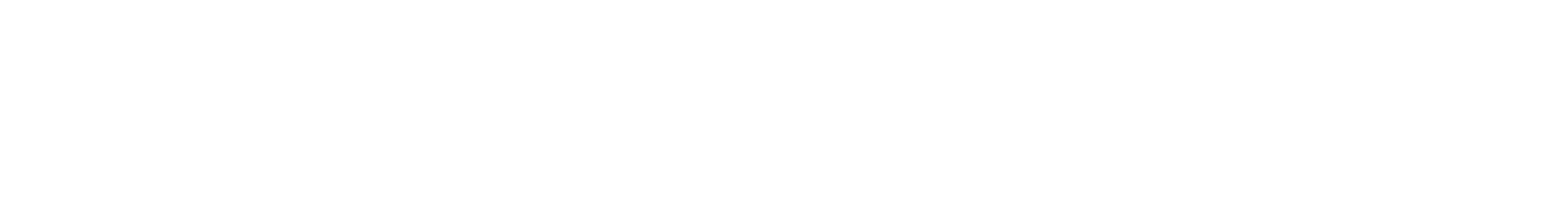 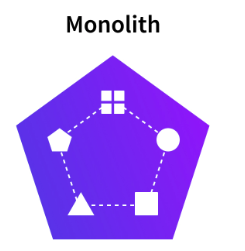 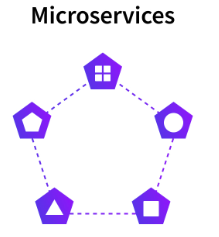 Difficile da scalare
Difficile da aggiornare
Singola grande applicazione
Semplici da scalare
Complessità operativa
Isolamento e resilienza
[Speaker Notes: Control Plane Components
kube-apiserver
The API server is a component of the Kubernetes control plane that exposes the Kubernetes API. The API server is the front end for the Kubernetes control plane.
etcd
Consistent and highly-available key value store used as Kubernetes' backing store for all cluster data.
kube-scheduler
Control plane component that watches for newly created Pods with no assigned node, and selects a node for them to run on.

cloud-controller-manager
Control plane component that embeds cloud-specific control logic.

kube-controller-manager
Control plane component that runs controller processes.

Logically, each controller is a separate process, but to reduce complexity, they are all compiled into a single binary and run in a single process.

Some types of these controllers are:

Node controller: Responsible for noticing and responding when nodes go down.
Job controller: Watches for Job objects that represent one-off tasks, then creates Pods to run those tasks to completion.
Node Components
Node components run on every node, maintaining running pods and providing the Kubernetes runtime environment.
kubelet
An agent that runs on each node in the cluster. It makes sure that containers are running in a Pod.
Responsibilities:
Ensuring that the node is doing its job
Ensuring state and health of running containers on the node
Enforce limits and options when containers are scheduled on the node
kube-proxy
kube-proxy is a network proxy that runs on each node in your cluster, implementing part of the Kubernetes Service concept.
Container runtime
The container runtime is the software that is responsible for running containers.]
Cosa sono i container?
Agenda
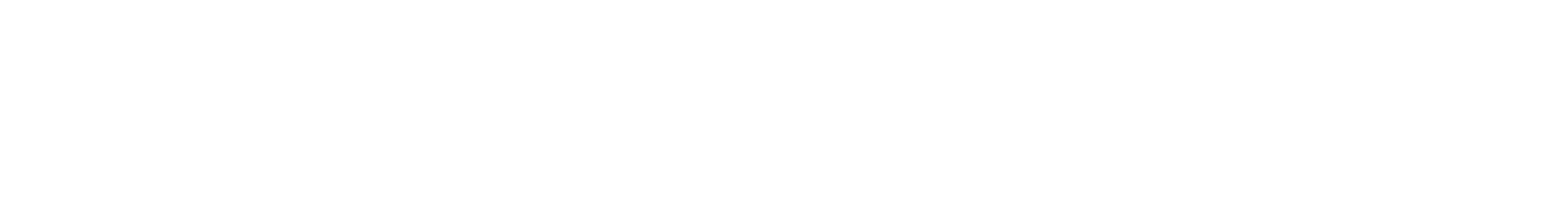 Sono astrazioni che ci permettono di isolare e rendere portabili le nostre applicazioni. Le tecnologie di containerizzazione si basano su due feature del Kernel Linux:
Control Groups
Namespace
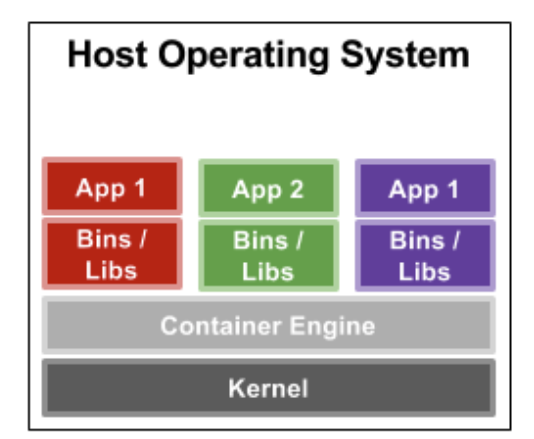 Gabriele Santomaggio- Containers da zero! Una panoramica di cgroups e namespace (2022)
Giulio De Donato - Isoliamo un processo senza container (2016)
[Speaker Notes: Control Plane Components
kube-apiserver
The API server is a component of the Kubernetes control plane that exposes the Kubernetes API. The API server is the front end for the Kubernetes control plane.
etcd
Consistent and highly-available key value store used as Kubernetes' backing store for all cluster data.
kube-scheduler
Control plane component that watches for newly created Pods with no assigned node, and selects a node for them to run on.

cloud-controller-manager
Control plane component that embeds cloud-specific control logic.

kube-controller-manager
Control plane component that runs controller processes.

Logically, each controller is a separate process, but to reduce complexity, they are all compiled into a single binary and run in a single process.

Some types of these controllers are:

Node controller: Responsible for noticing and responding when nodes go down.
Job controller: Watches for Job objects that represent one-off tasks, then creates Pods to run those tasks to completion.
Node Components
Node components run on every node, maintaining running pods and providing the Kubernetes runtime environment.
kubelet
An agent that runs on each node in the cluster. It makes sure that containers are running in a Pod.
Responsibilities:
Ensuring that the node is doing its job
Ensuring state and health of running containers on the node
Enforce limits and options when containers are scheduled on the node
kube-proxy
kube-proxy is a network proxy that runs on each node in your cluster, implementing part of the Kubernetes Service concept.
Container runtime
The container runtime is the software that is responsible for running containers.]
Cos’è Kubernetes?
Agenda
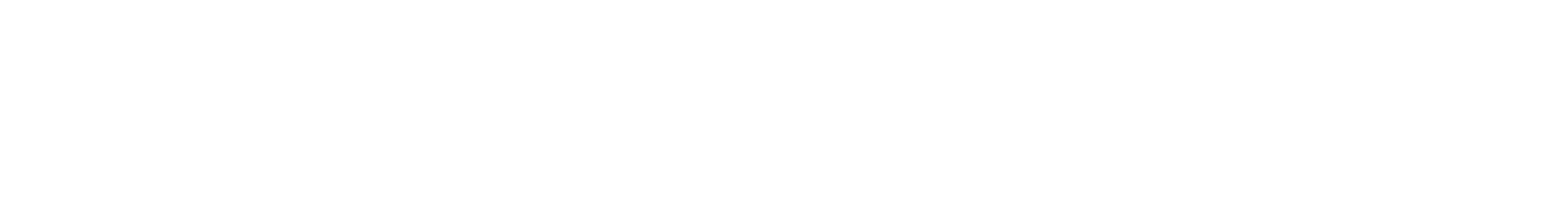 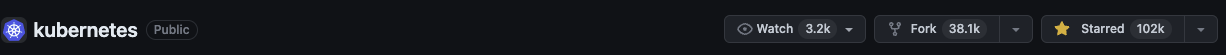 Kubernetes è un sistema open-source per l'orchestrazione e la gestione di container.
Fornisce una piattaforma automatizzata per distribuire, gestire e monitorare applicazioni containerizzate, facilitando la scalabilità, la disponibilità e la gestione delle applicazioni in un ambiente cloud o on-premises.
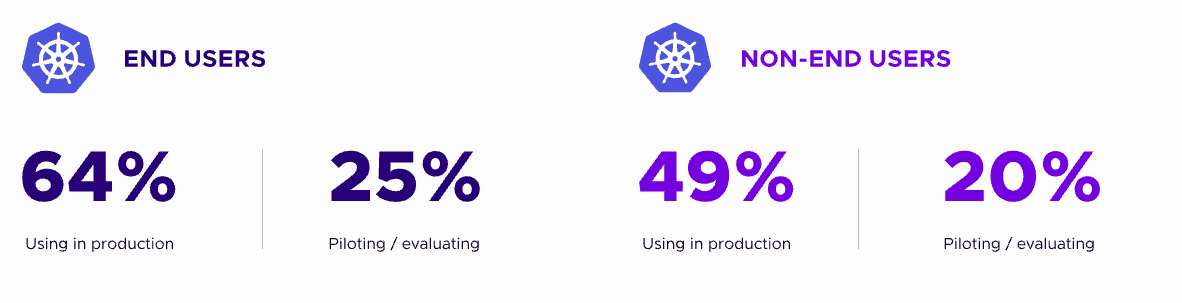 CNCF Annual Survey 2022
[Speaker Notes: Control Plane Components
kube-apiserver
The API server is a component of the Kubernetes control plane that exposes the Kubernetes API. The API server is the front end for the Kubernetes control plane.
etcd
Consistent and highly-available key value store used as Kubernetes' backing store for all cluster data.
kube-scheduler
Control plane component that watches for newly created Pods with no assigned node, and selects a node for them to run on.

cloud-controller-manager
Control plane component that embeds cloud-specific control logic.

kube-controller-manager
Control plane component that runs controller processes.

Logically, each controller is a separate process, but to reduce complexity, they are all compiled into a single binary and run in a single process.

Some types of these controllers are:

Node controller: Responsible for noticing and responding when nodes go down.
Job controller: Watches for Job objects that represent one-off tasks, then creates Pods to run those tasks to completion.
Node Components
Node components run on every node, maintaining running pods and providing the Kubernetes runtime environment.
kubelet
An agent that runs on each node in the cluster. It makes sure that containers are running in a Pod.
Responsibilities:
Ensuring that the node is doing its job
Ensuring state and health of running containers on the node
Enforce limits and options when containers are scheduled on the node
kube-proxy
kube-proxy is a network proxy that runs on each node in your cluster, implementing part of the Kubernetes Service concept.
Container runtime
The container runtime is the software that is responsible for running containers.]
Kubernetes Components overview
Agenda
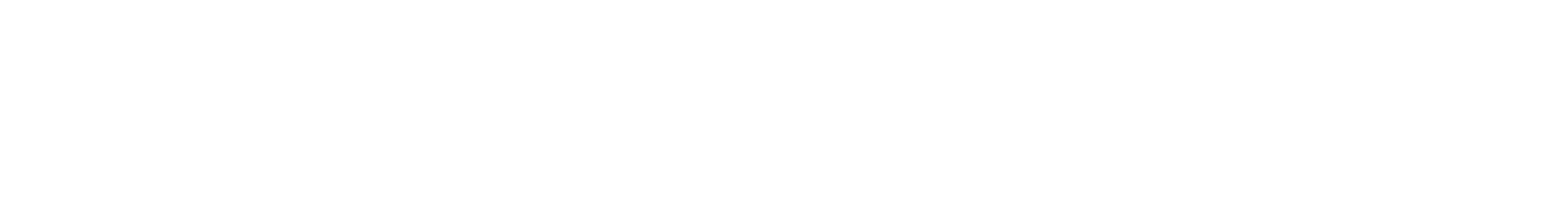 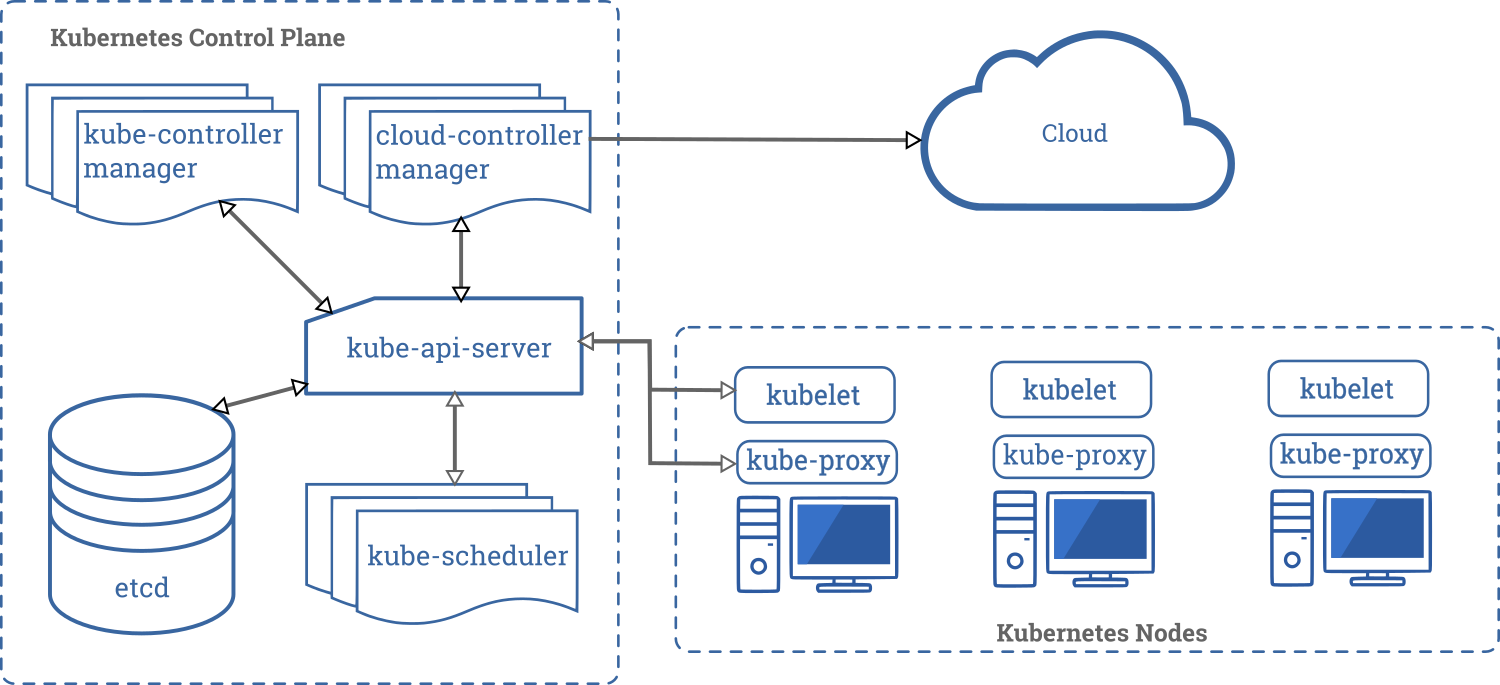 https://kubernetes.io/docs/concepts/overview/components/
[Speaker Notes: Control Plane Components
kube-apiserver
The API server is a component of the Kubernetes control plane that exposes the Kubernetes API. The API server is the front end for the Kubernetes control plane.
etcd
Consistent and highly-available key value store used as Kubernetes' backing store for all cluster data.
kube-scheduler
Control plane component that watches for newly created Pods with no assigned node, and selects a node for them to run on.

cloud-controller-manager
Control plane component that embeds cloud-specific control logic.

kube-controller-manager
Control plane component that runs controller processes.

Logically, each controller is a separate process, but to reduce complexity, they are all compiled into a single binary and run in a single process.

Some types of these controllers are:

Node controller: Responsible for noticing and responding when nodes go down.
Job controller: Watches for Job objects that represent one-off tasks, then creates Pods to run those tasks to completion.
Node Components
Node components run on every node, maintaining running pods and providing the Kubernetes runtime environment.
kubelet
An agent that runs on each node in the cluster. It makes sure that containers are running in a Pod.
Responsibilities:
Ensuring that the node is doing its job
Ensuring state and health of running containers on the node
Enforce limits and options when containers are scheduled on the node
kube-proxy
kube-proxy is a network proxy that runs on each node in your cluster, implementing part of the Kubernetes Service concept.
Container runtime
The container runtime is the software that is responsible for running containers.]
Unità atomica di Kubernetes: il Pod
Agenda
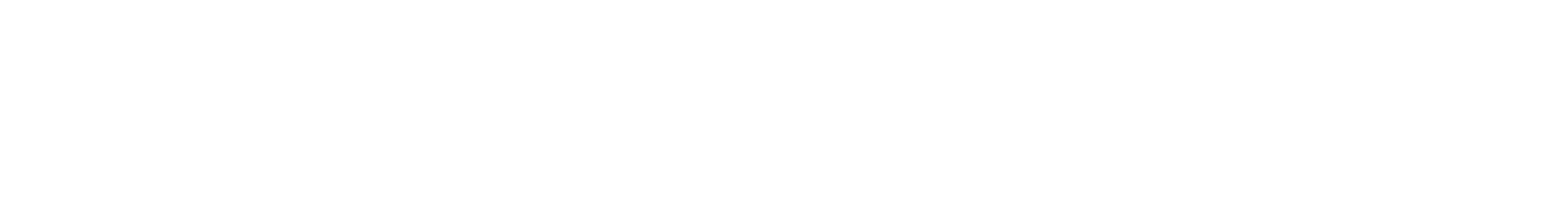 I pod sono la più piccola unità che Kubernetes è in grado gestire. Un pod può essere composto da uno o più container

I pod sono oggetti effimeri e facilmente sostituibili

Condivisione delle risorse: i container all’interno dello stesso pod condividono lo stesso network namespace, possono quindi comunicare su localhost. Kubernetes  assegnerà ad ogni pod un indirizzo IP univoco
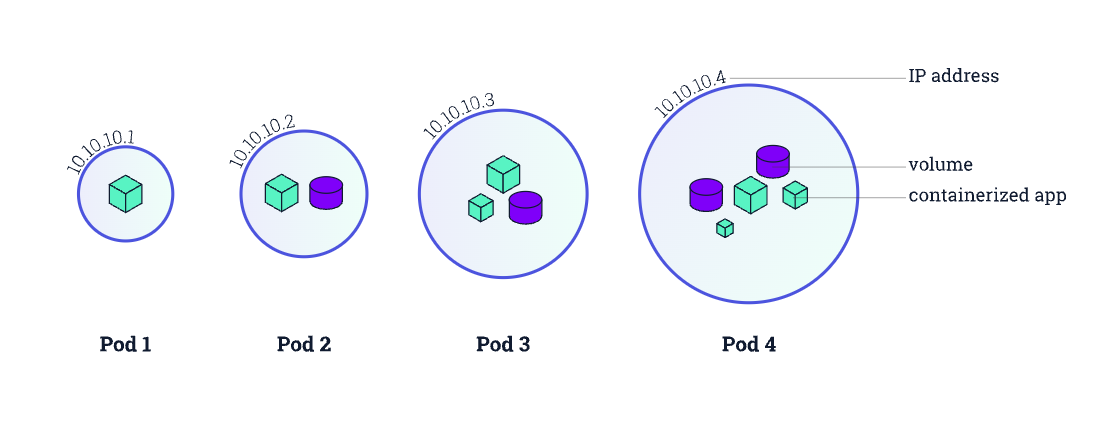 [Speaker Notes: Control Plane Components
kube-apiserver
The API server is a component of the Kubernetes control plane that exposes the Kubernetes API. The API server is the front end for the Kubernetes control plane.
etcd
Consistent and highly-available key value store used as Kubernetes' backing store for all cluster data.
kube-scheduler
Control plane component that watches for newly created Pods with no assigned node, and selects a node for them to run on.

cloud-controller-manager
Control plane component that embeds cloud-specific control logic.

kube-controller-manager
Control plane component that runs controller processes.

Logically, each controller is a separate process, but to reduce complexity, they are all compiled into a single binary and run in a single process.

Some types of these controllers are:

Node controller: Responsible for noticing and responding when nodes go down.
Job controller: Watches for Job objects that represent one-off tasks, then creates Pods to run those tasks to completion.
Node Components
Node components run on every node, maintaining running pods and providing the Kubernetes runtime environment.
kubelet
An agent that runs on each node in the cluster. It makes sure that containers are running in a Pod.
Responsibilities:
Ensuring that the node is doing its job
Ensuring state and health of running containers on the node
Enforce limits and options when containers are scheduled on the node
kube-proxy
kube-proxy is a network proxy that runs on each node in your cluster, implementing part of the Kubernetes Service concept.
Container runtime
The container runtime is the software that is responsible for running containers.]
Come creiamo un pod all’interno del cluster?
Agenda
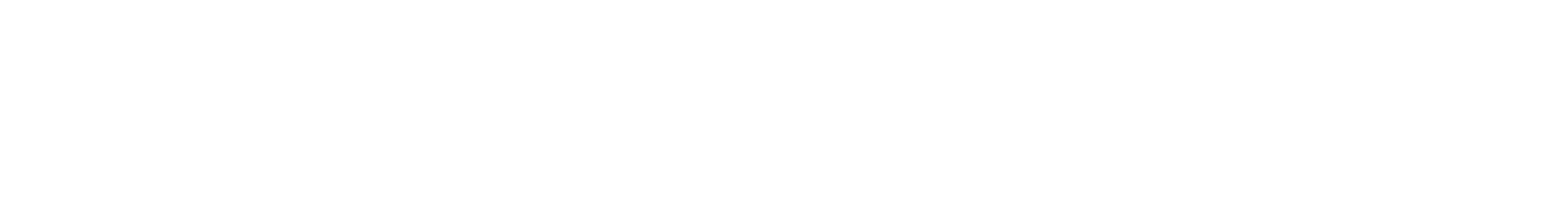 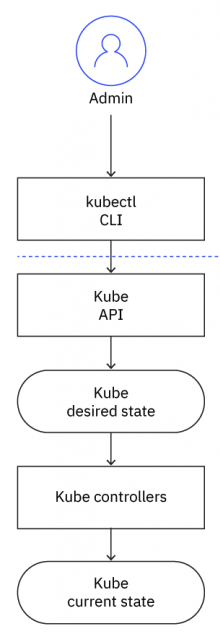 Approccio imperativo:
kubectl create deployment my-deployment --image=nginx:latest -n testing 


Approccio dichiarativo:
kubectl apply -f manifest.yml
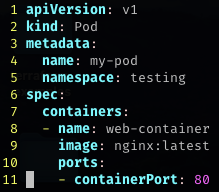 [Speaker Notes: Control Plane Components
kube-apiserver
The API server is a component of the Kubernetes control plane that exposes the Kubernetes API. The API server is the front end for the Kubernetes control plane.
etcd
Consistent and highly-available key value store used as Kubernetes' backing store for all cluster data.
kube-scheduler
Control plane component that watches for newly created Pods with no assigned node, and selects a node for them to run on.

cloud-controller-manager
Control plane component that embeds cloud-specific control logic.

kube-controller-manager
Control plane component that runs controller processes.

Logically, each controller is a separate process, but to reduce complexity, they are all compiled into a single binary and run in a single process.

Some types of these controllers are:

Node controller: Responsible for noticing and responding when nodes go down.
Job controller: Watches for Job objects that represent one-off tasks, then creates Pods to run those tasks to completion.
Node Components
Node components run on every node, maintaining running pods and providing the Kubernetes runtime environment.
kubelet
An agent that runs on each node in the cluster. It makes sure that containers are running in a Pod.
Responsibilities:
Ensuring that the node is doing its job
Ensuring state and health of running containers on the node
Enforce limits and options when containers are scheduled on the node
kube-proxy
kube-proxy is a network proxy that runs on each node in your cluster, implementing part of the Kubernetes Service concept.
Container runtime
The container runtime is the software that is responsible for running containers.]
Controller: ReplicaSet
Agenda
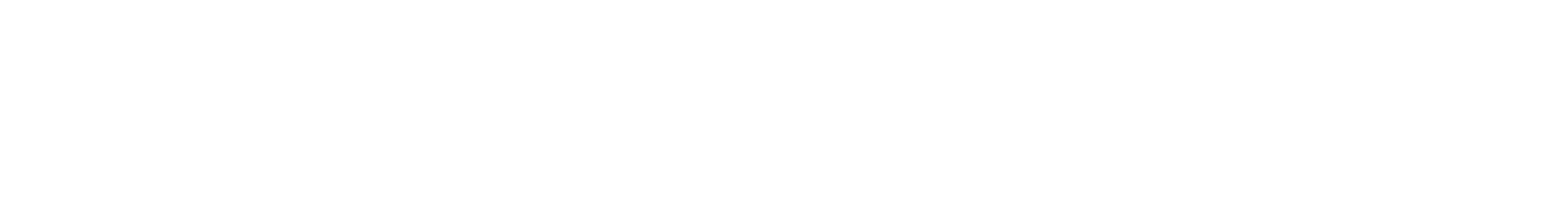 Garantisce che un certo numero di repliche di un pod sia in esecuzione all’interno di un cluster.

Il ReplicaSet utilizza le etichette (labels) per selezionare i pod che gestisce.
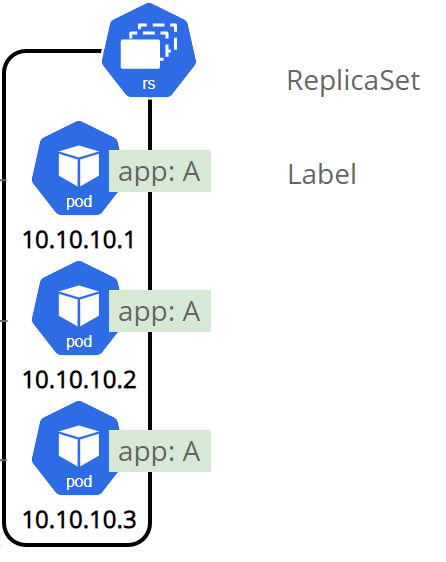 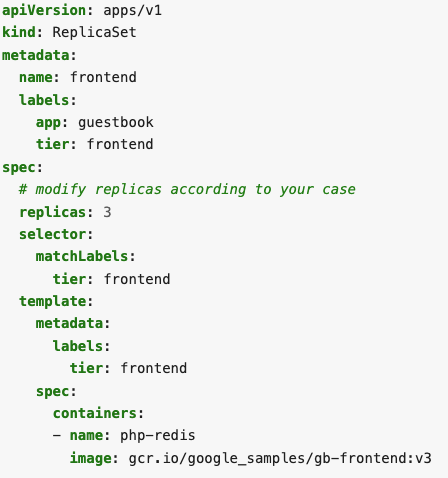 [Speaker Notes: Control Plane Components
kube-apiserver
The API server is a component of the Kubernetes control plane that exposes the Kubernetes API. The API server is the front end for the Kubernetes control plane.
etcd
Consistent and highly-available key value store used as Kubernetes' backing store for all cluster data.
kube-scheduler
Control plane component that watches for newly created Pods with no assigned node, and selects a node for them to run on.

cloud-controller-manager
Control plane component that embeds cloud-specific control logic.

kube-controller-manager
Control plane component that runs controller processes.

Logically, each controller is a separate process, but to reduce complexity, they are all compiled into a single binary and run in a single process.

Some types of these controllers are:

Node controller: Responsible for noticing and responding when nodes go down.
Job controller: Watches for Job objects that represent one-off tasks, then creates Pods to run those tasks to completion.
Node Components
Node components run on every node, maintaining running pods and providing the Kubernetes runtime environment.
kubelet
An agent that runs on each node in the cluster. It makes sure that containers are running in a Pod.
Responsibilities:
Ensuring that the node is doing its job
Ensuring state and health of running containers on the node
Enforce limits and options when containers are scheduled on the node
kube-proxy
kube-proxy is a network proxy that runs on each node in your cluster, implementing part of the Kubernetes Service concept.
Container runtime
The container runtime is the software that is responsible for running containers.]
Agenda
Reconciliation Loops
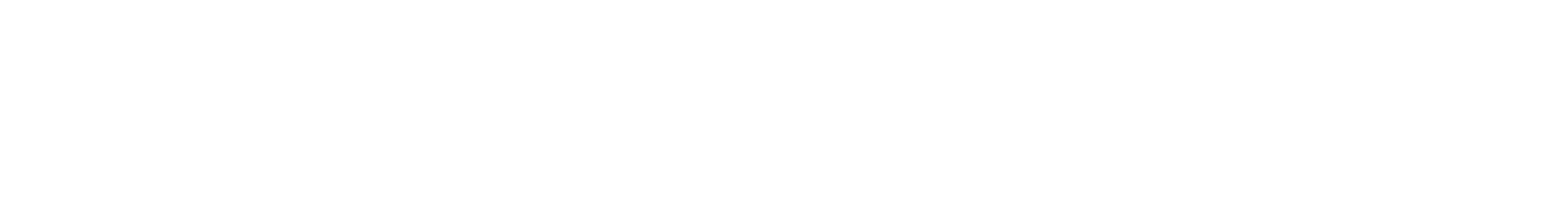 In un cluster Kubernetes ci sono controller dedicati per gestire diversi tipi di risorse. 
Ogni controller è responsabile di garantire che il numero di repliche o lo stato delle risorse che gestisce corrisponda allo stato desiderato.
Il Reconciliation Loops è il processo in cui il controller confronta questi due stati e se nota un configuration drift, prende le misure necessarie per allineare lo stato attuale con quello desiderato.
Questo Reconcile loop avviene in modo continuo e ciclico.
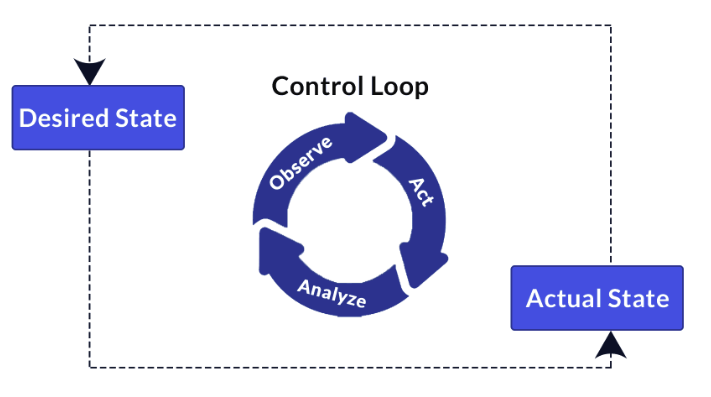 [Speaker Notes: Control Plane Components
kube-apiserver
The API server is a component of the Kubernetes control plane that exposes the Kubernetes API. The API server is the front end for the Kubernetes control plane.
etcd
Consistent and highly-available key value store used as Kubernetes' backing store for all cluster data.
kube-scheduler
Control plane component that watches for newly created Pods with no assigned node, and selects a node for them to run on.

cloud-controller-manager
Control plane component that embeds cloud-specific control logic.

kube-controller-manager
Control plane component that runs controller processes.

Logically, each controller is a separate process, but to reduce complexity, they are all compiled into a single binary and run in a single process.

Some types of these controllers are:

Node controller: Responsible for noticing and responding when nodes go down.
Job controller: Watches for Job objects that represent one-off tasks, then creates Pods to run those tasks to completion.
Node Components
Node components run on every node, maintaining running pods and providing the Kubernetes runtime environment.
kubelet
An agent that runs on each node in the cluster. It makes sure that containers are running in a Pod.
Responsibilities:
Ensuring that the node is doing its job
Ensuring state and health of running containers on the node
Enforce limits and options when containers are scheduled on the node
kube-proxy
kube-proxy is a network proxy that runs on each node in your cluster, implementing part of the Kubernetes Service concept.
Container runtime
The container runtime is the software that is responsible for running containers.]
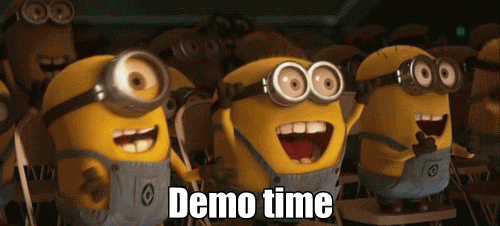 [Speaker Notes: Control Plane Components
kube-apiserver
The API server is a component of the Kubernetes control plane that exposes the Kubernetes API. The API server is the front end for the Kubernetes control plane.
etcd
Consistent and highly-available key value store used as Kubernetes' backing store for all cluster data.
kube-scheduler
Control plane component that watches for newly created Pods with no assigned node, and selects a node for them to run on.

cloud-controller-manager
Control plane component that embeds cloud-specific control logic.

kube-controller-manager
Control plane component that runs controller processes.

Logically, each controller is a separate process, but to reduce complexity, they are all compiled into a single binary and run in a single process.

Some types of these controllers are:

Node controller: Responsible for noticing and responding when nodes go down.
Job controller: Watches for Job objects that represent one-off tasks, then creates Pods to run those tasks to completion.
Node Components
Node components run on every node, maintaining running pods and providing the Kubernetes runtime environment.
kubelet
An agent that runs on each node in the cluster. It makes sure that containers are running in a Pod.
Responsibilities:
Ensuring that the node is doing its job
Ensuring state and health of running containers on the node
Enforce limits and options when containers are scheduled on the node
kube-proxy
kube-proxy is a network proxy that runs on each node in your cluster, implementing part of the Kubernetes Service concept.
Container runtime
The container runtime is the software that is responsible for running containers.]
Agenda
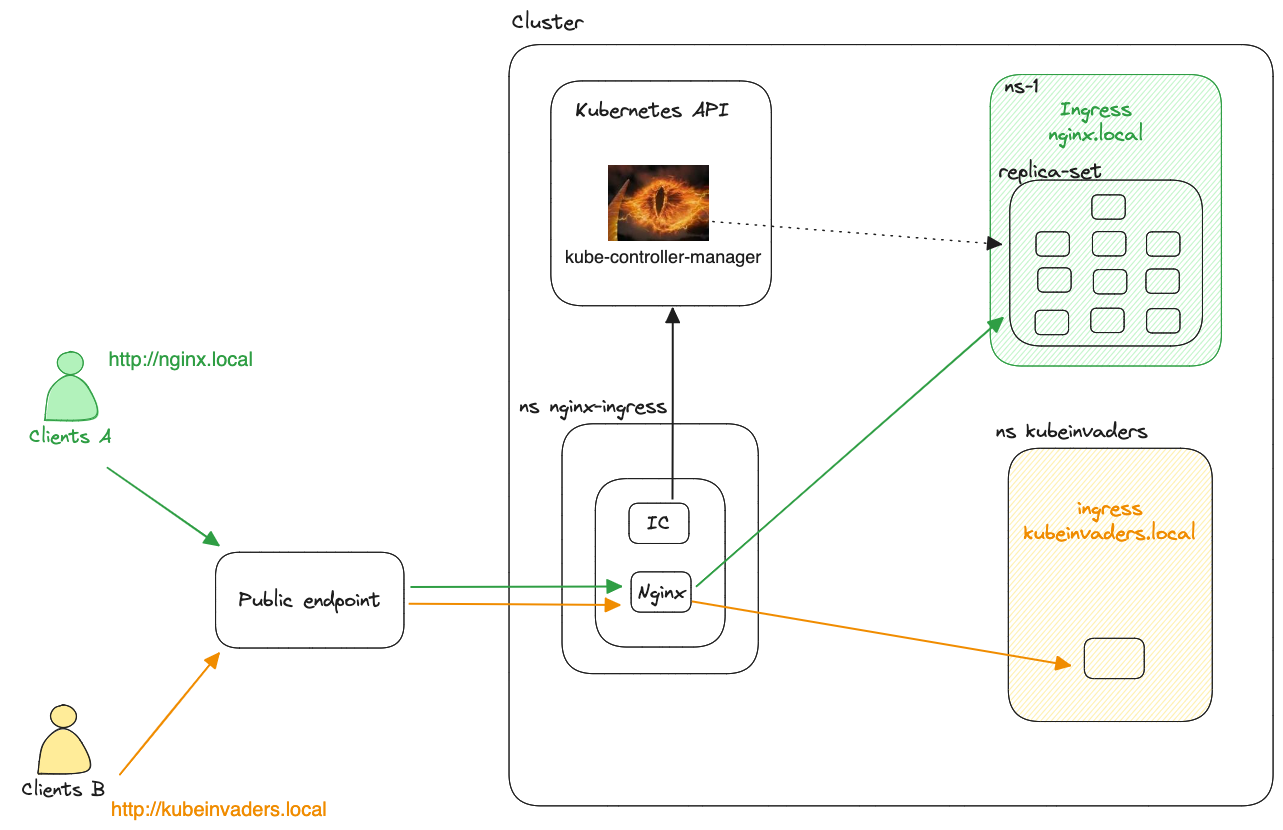 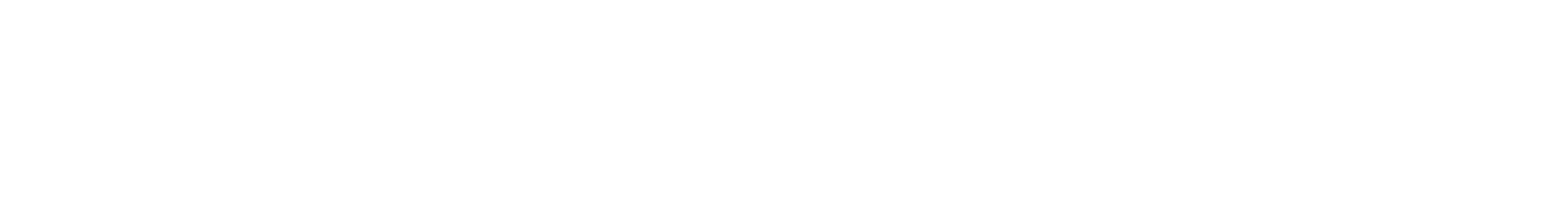 [Speaker Notes: Control Plane Components
kube-apiserver
The API server is a component of the Kubernetes control plane that exposes the Kubernetes API. The API server is the front end for the Kubernetes control plane.
etcd
Consistent and highly-available key value store used as Kubernetes' backing store for all cluster data.
kube-scheduler
Control plane component that watches for newly created Pods with no assigned node, and selects a node for them to run on.

cloud-controller-manager
Control plane component that embeds cloud-specific control logic.

kube-controller-manager
Control plane component that runs controller processes.

Logically, each controller is a separate process, but to reduce complexity, they are all compiled into a single binary and run in a single process.

Some types of these controllers are:

Node controller: Responsible for noticing and responding when nodes go down.
Job controller: Watches for Job objects that represent one-off tasks, then creates Pods to run those tasks to completion.
Node Components
Node components run on every node, maintaining running pods and providing the Kubernetes runtime environment.
kubelet
An agent that runs on each node in the cluster. It makes sure that containers are running in a Pod.
Responsibilities:
Ensuring that the node is doing its job
Ensuring state and health of running containers on the node
Enforce limits and options when containers are scheduled on the node
kube-proxy
kube-proxy is a network proxy that runs on each node in your cluster, implementing part of the Kubernetes Service concept.
Container runtime
The container runtime is the software that is responsible for running containers.]
Contatti
Agenda
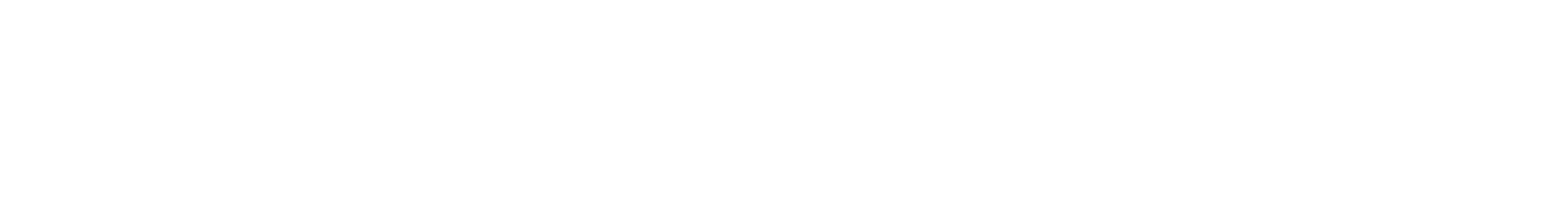 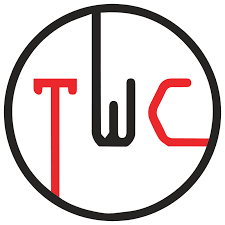 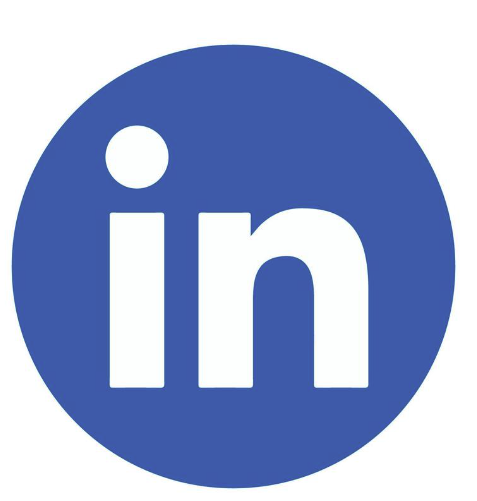 Canale Telegram
info@twc-italia.org
Ettore Ciarcia
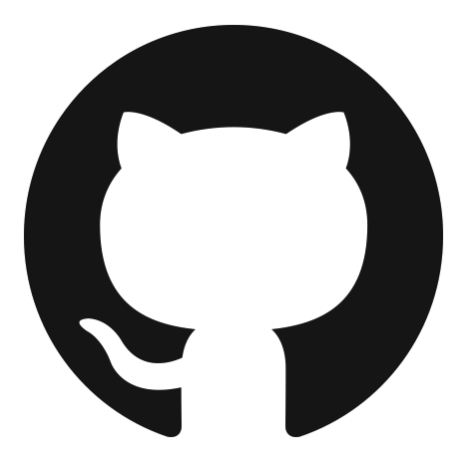 ettoreciarcia
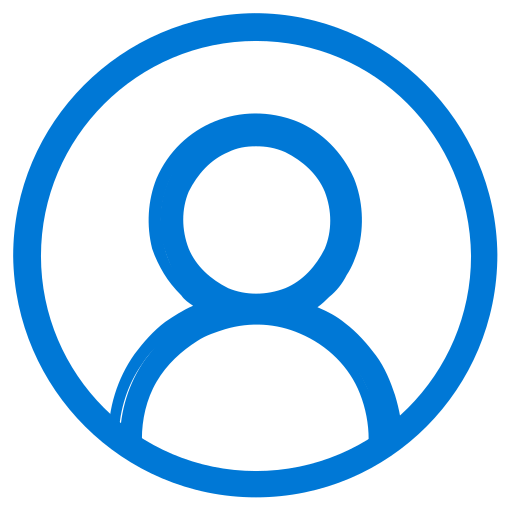 ettoreciarcia.com
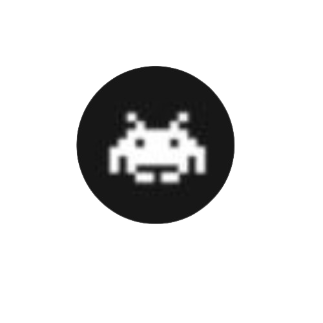 Presentazione + Demo
[Speaker Notes: Control Plane Components
kube-apiserver
The API server is a component of the Kubernetes control plane that exposes the Kubernetes API. The API server is the front end for the Kubernetes control plane.
etcd
Consistent and highly-available key value store used as Kubernetes' backing store for all cluster data.
kube-scheduler
Control plane component that watches for newly created Pods with no assigned node, and selects a node for them to run on.

cloud-controller-manager
Control plane component that embeds cloud-specific control logic.

kube-controller-manager
Control plane component that runs controller processes.

Logically, each controller is a separate process, but to reduce complexity, they are all compiled into a single binary and run in a single process.

Some types of these controllers are:

Node controller: Responsible for noticing and responding when nodes go down.
Job controller: Watches for Job objects that represent one-off tasks, then creates Pods to run those tasks to completion.
Node Components
Node components run on every node, maintaining running pods and providing the Kubernetes runtime environment.
kubelet
An agent that runs on each node in the cluster. It makes sure that containers are running in a Pod.
Responsibilities:
Ensuring that the node is doing its job
Ensuring state and health of running containers on the node
Enforce limits and options when containers are scheduled on the node
kube-proxy
kube-proxy is a network proxy that runs on each node in your cluster, implementing part of the Kubernetes Service concept.
Container runtime
The container runtime is the software that is responsible for running containers.]
Agenda
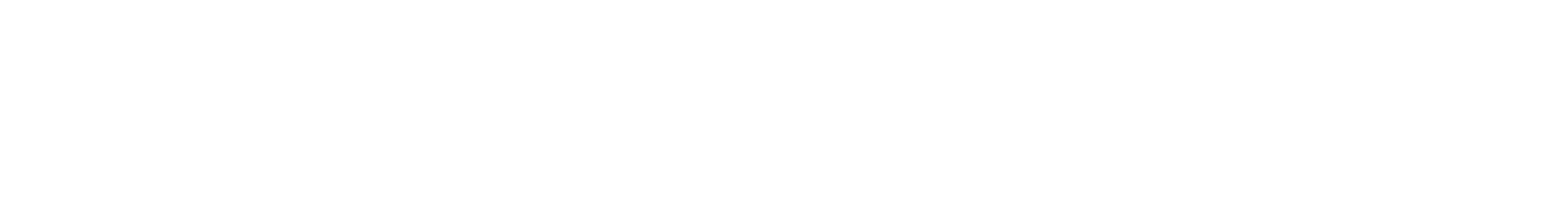 Thank you
[Speaker Notes: Control Plane Components
kube-apiserver
The API server is a component of the Kubernetes control plane that exposes the Kubernetes API. The API server is the front end for the Kubernetes control plane.
etcd
Consistent and highly-available key value store used as Kubernetes' backing store for all cluster data.
kube-scheduler
Control plane component that watches for newly created Pods with no assigned node, and selects a node for them to run on.

cloud-controller-manager
Control plane component that embeds cloud-specific control logic.

kube-controller-manager
Control plane component that runs controller processes.

Logically, each controller is a separate process, but to reduce complexity, they are all compiled into a single binary and run in a single process.

Some types of these controllers are:

Node controller: Responsible for noticing and responding when nodes go down.
Job controller: Watches for Job objects that represent one-off tasks, then creates Pods to run those tasks to completion.
Node Components
Node components run on every node, maintaining running pods and providing the Kubernetes runtime environment.
kubelet
An agent that runs on each node in the cluster. It makes sure that containers are running in a Pod.
Responsibilities:
Ensuring that the node is doing its job
Ensuring state and health of running containers on the node
Enforce limits and options when containers are scheduled on the node
kube-proxy
kube-proxy is a network proxy that runs on each node in your cluster, implementing part of the Kubernetes Service concept.
Container runtime
The container runtime is the software that is responsible for running containers.]